5 Litre Rack
April 2016
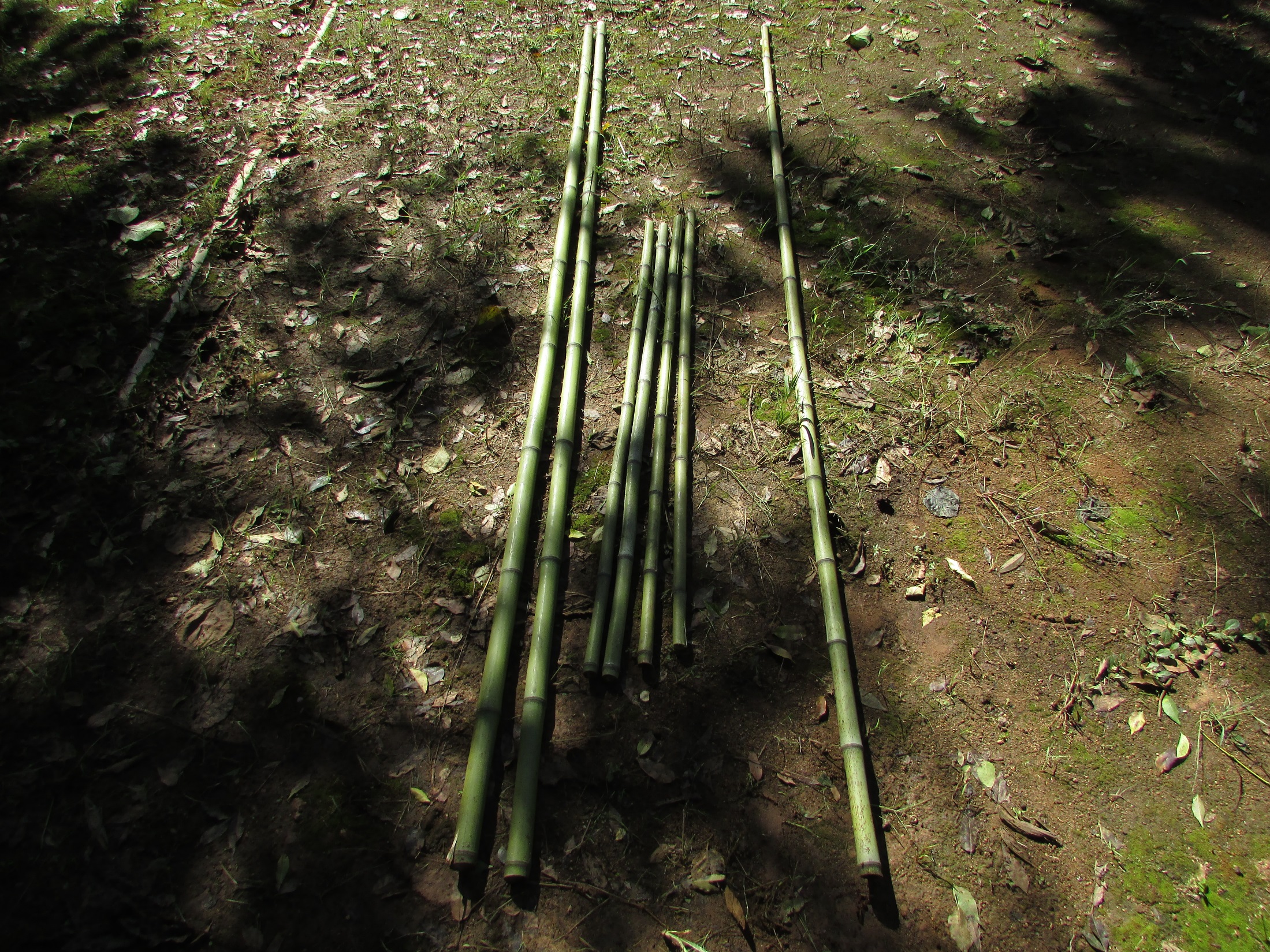 A third pole if you
want the rack to
be free standing
2 x strong poles
of about 40mm D
and 2500mm length
There is no need for the third pole if the rack is leaning against a wall
4 x 1200mm cross beams of about 25mm D
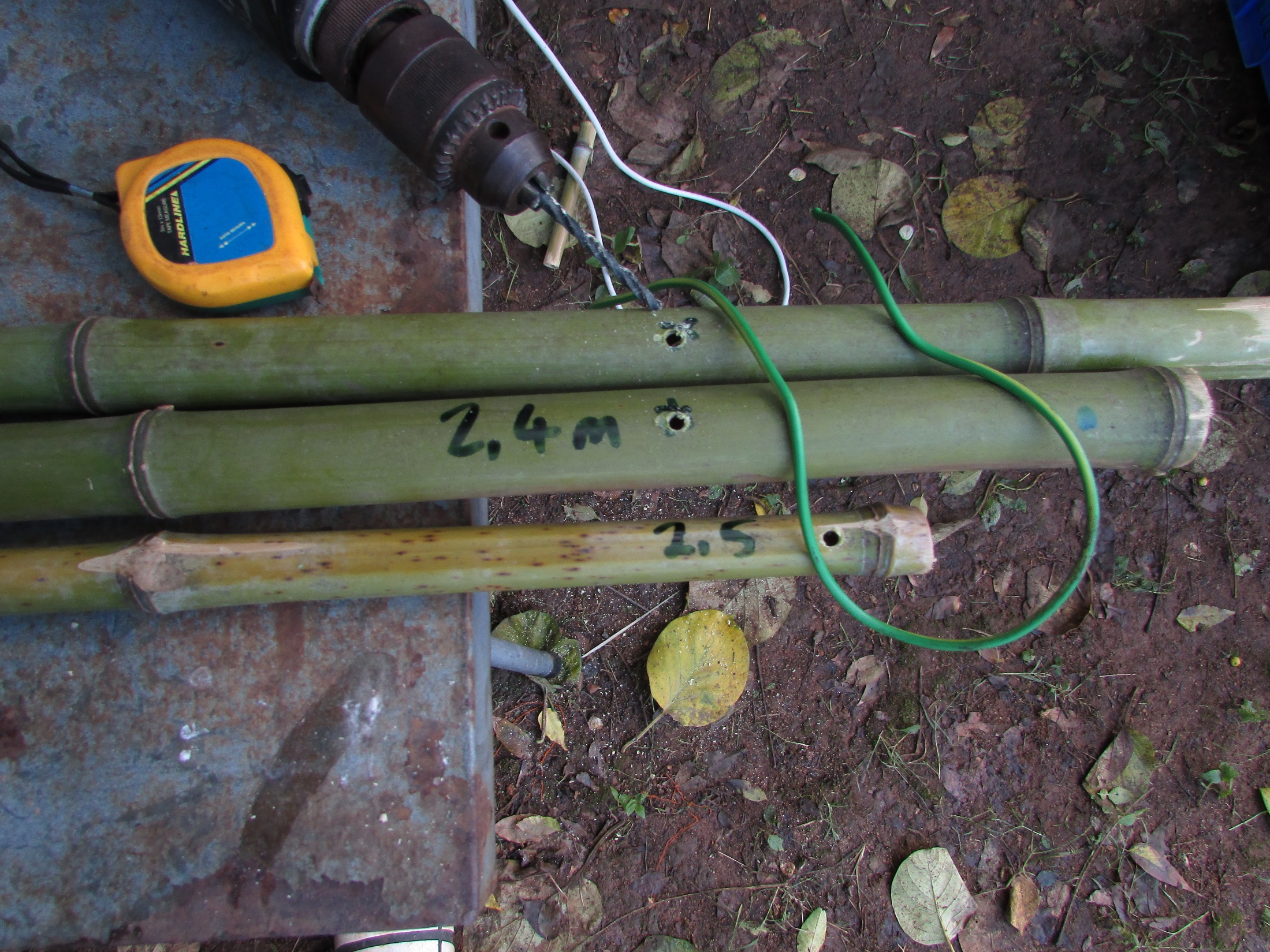 Drill 4mm holes at 2400mm
on the two uprights and at
2500 on the support beam.
300mm of strong
single-core cable
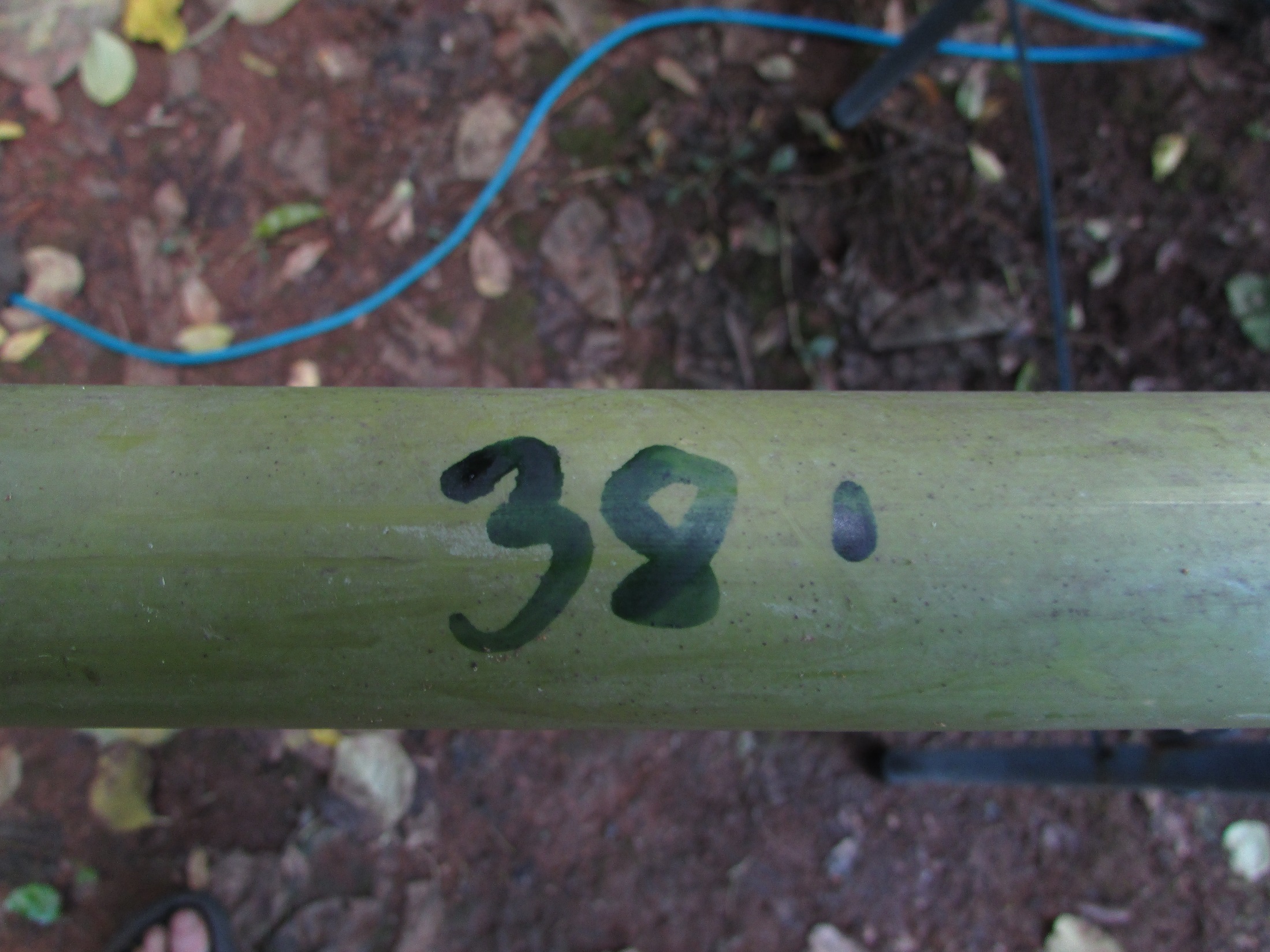 Put marks on the uprights
at 380mm from the bottom
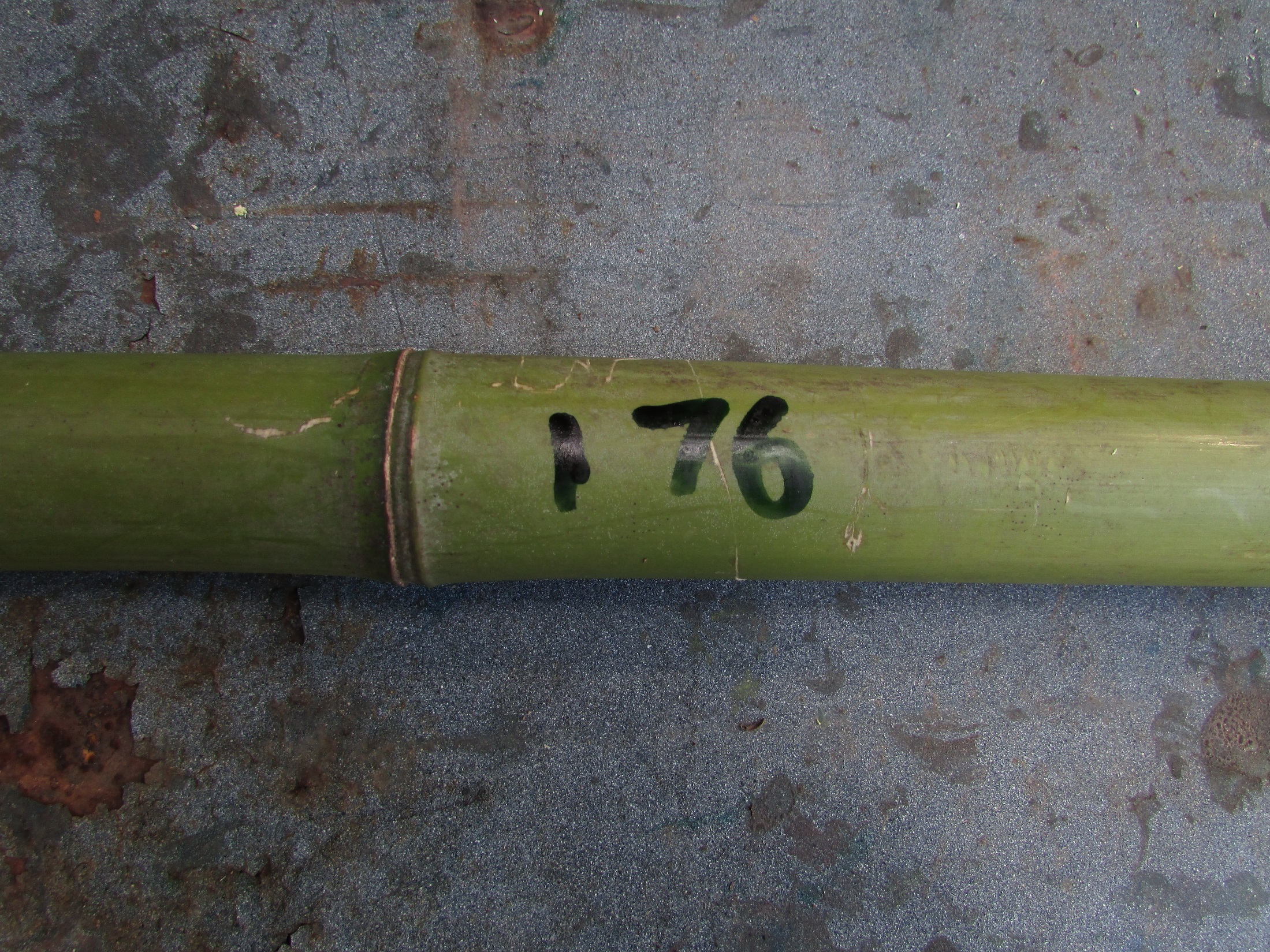 …and 760mm
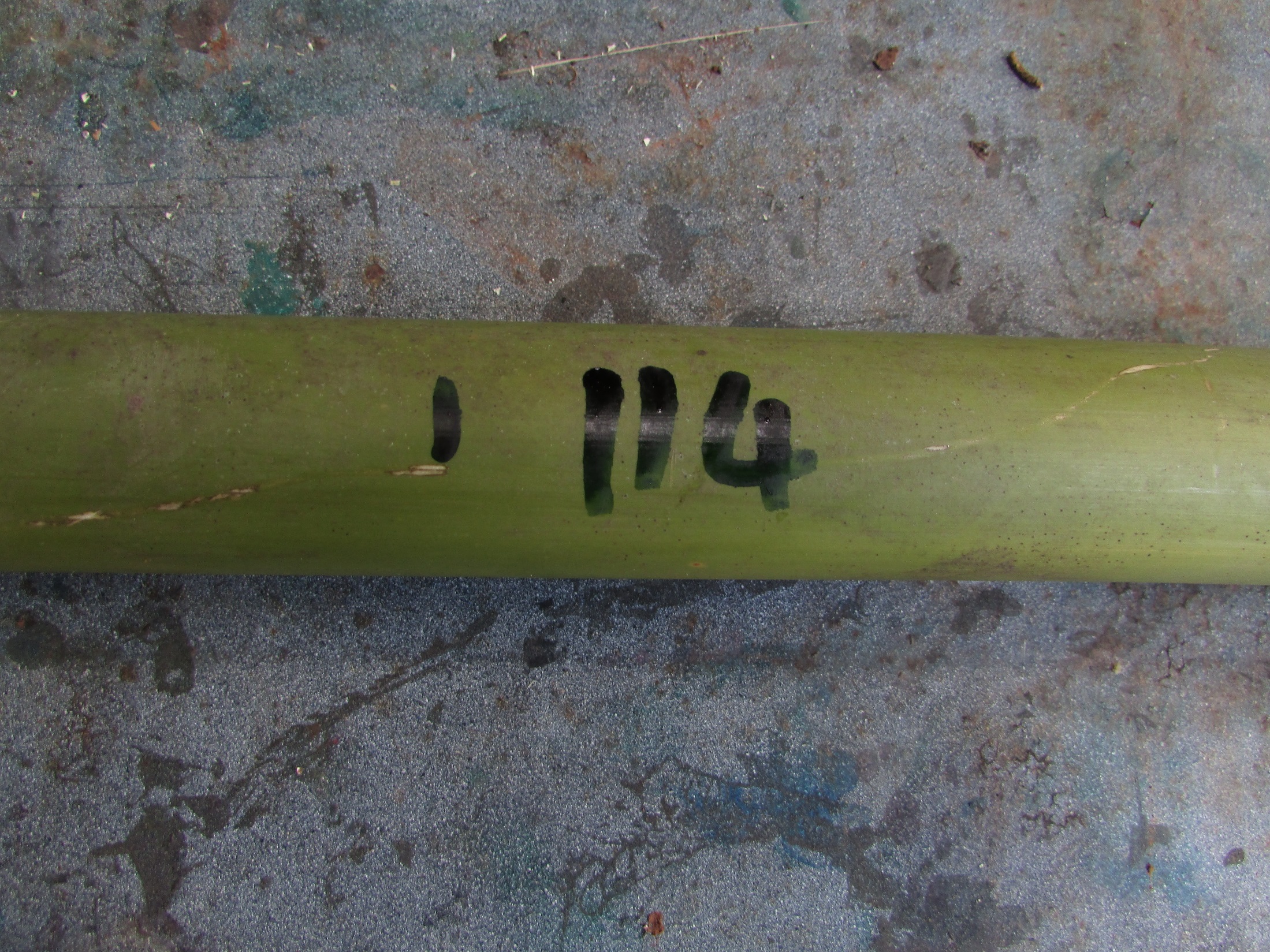 … and 1140
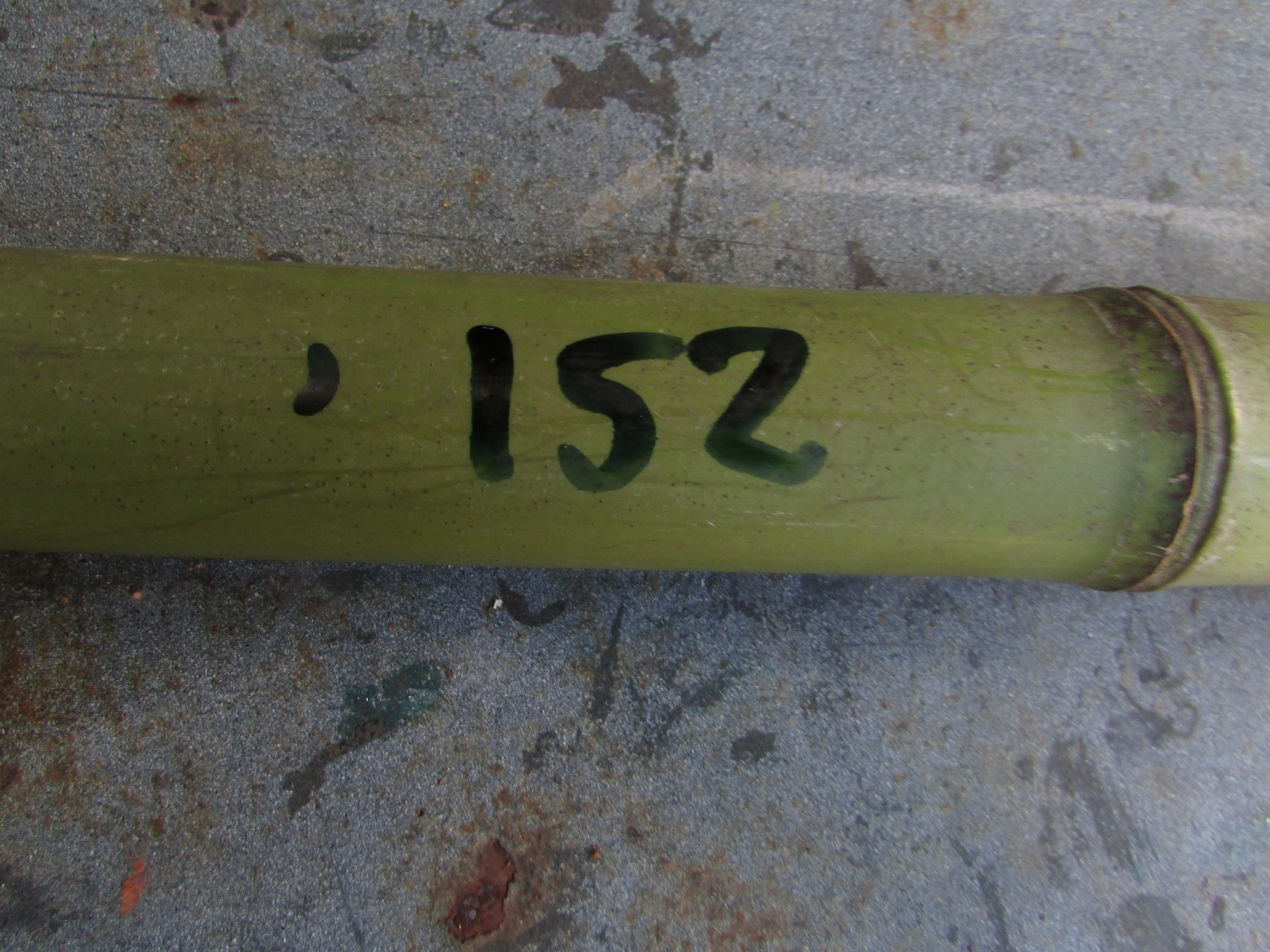 … and at 1520
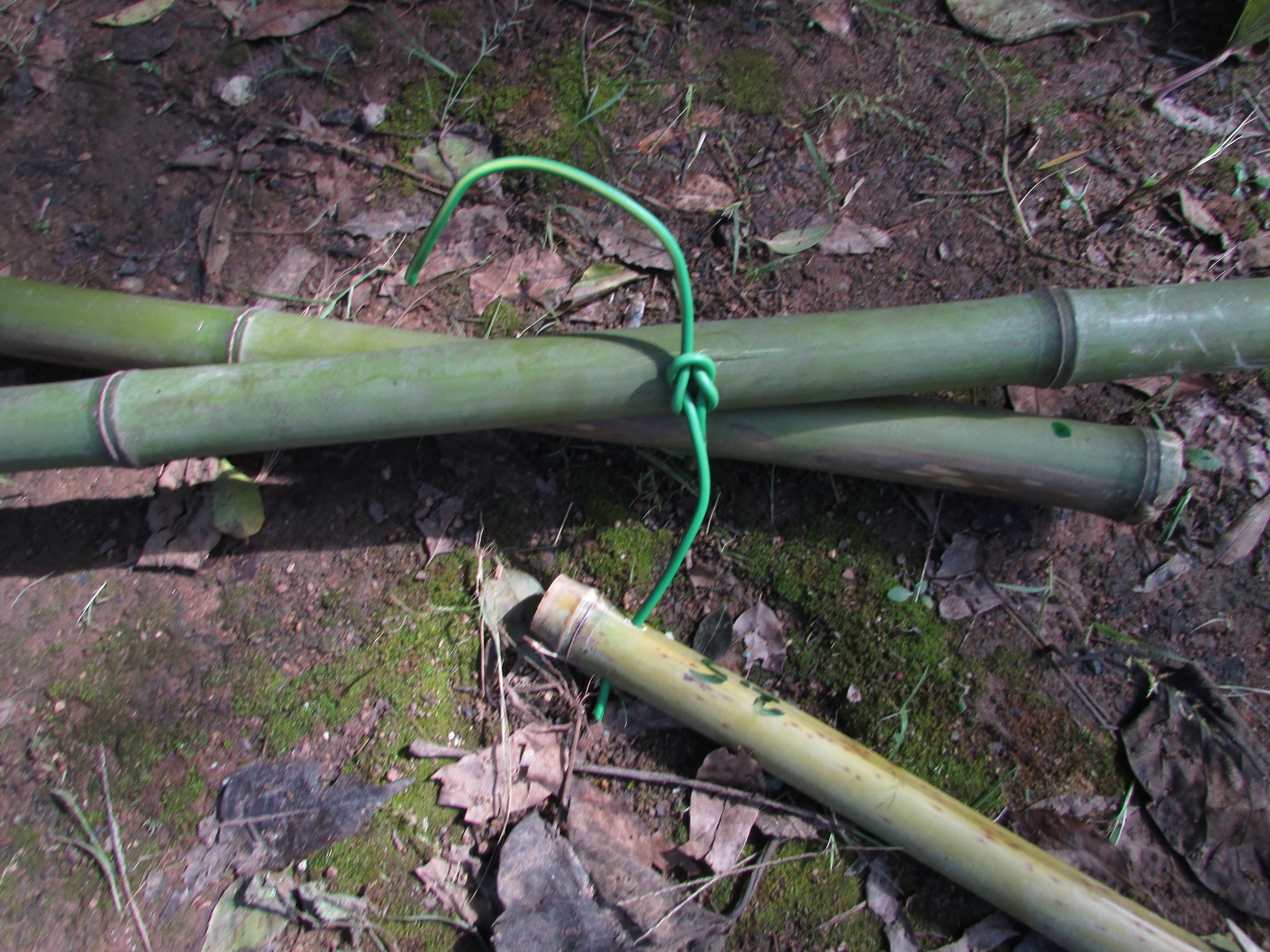 Tie the top ends of the
uprights together
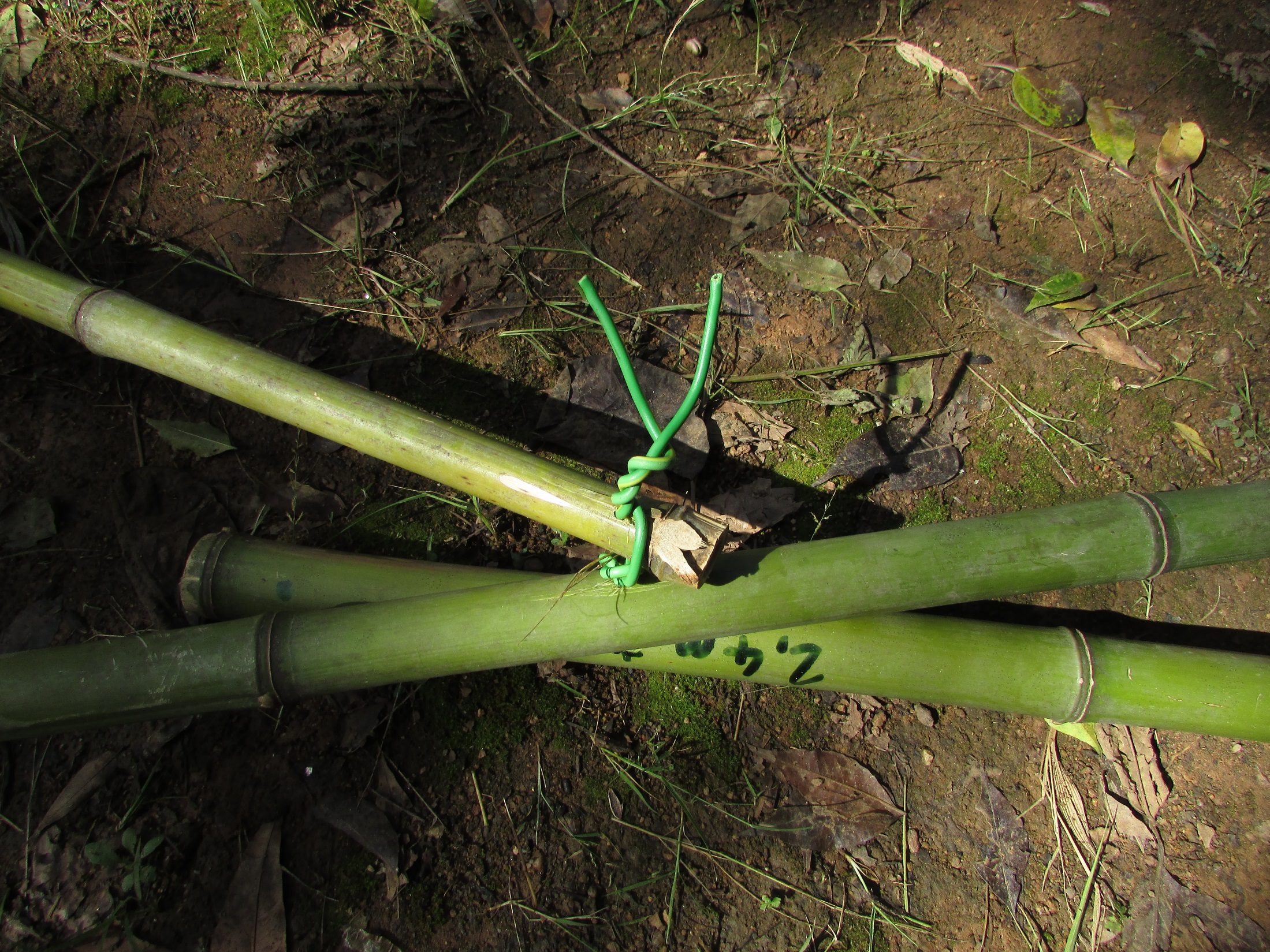 Then tie on the support pole
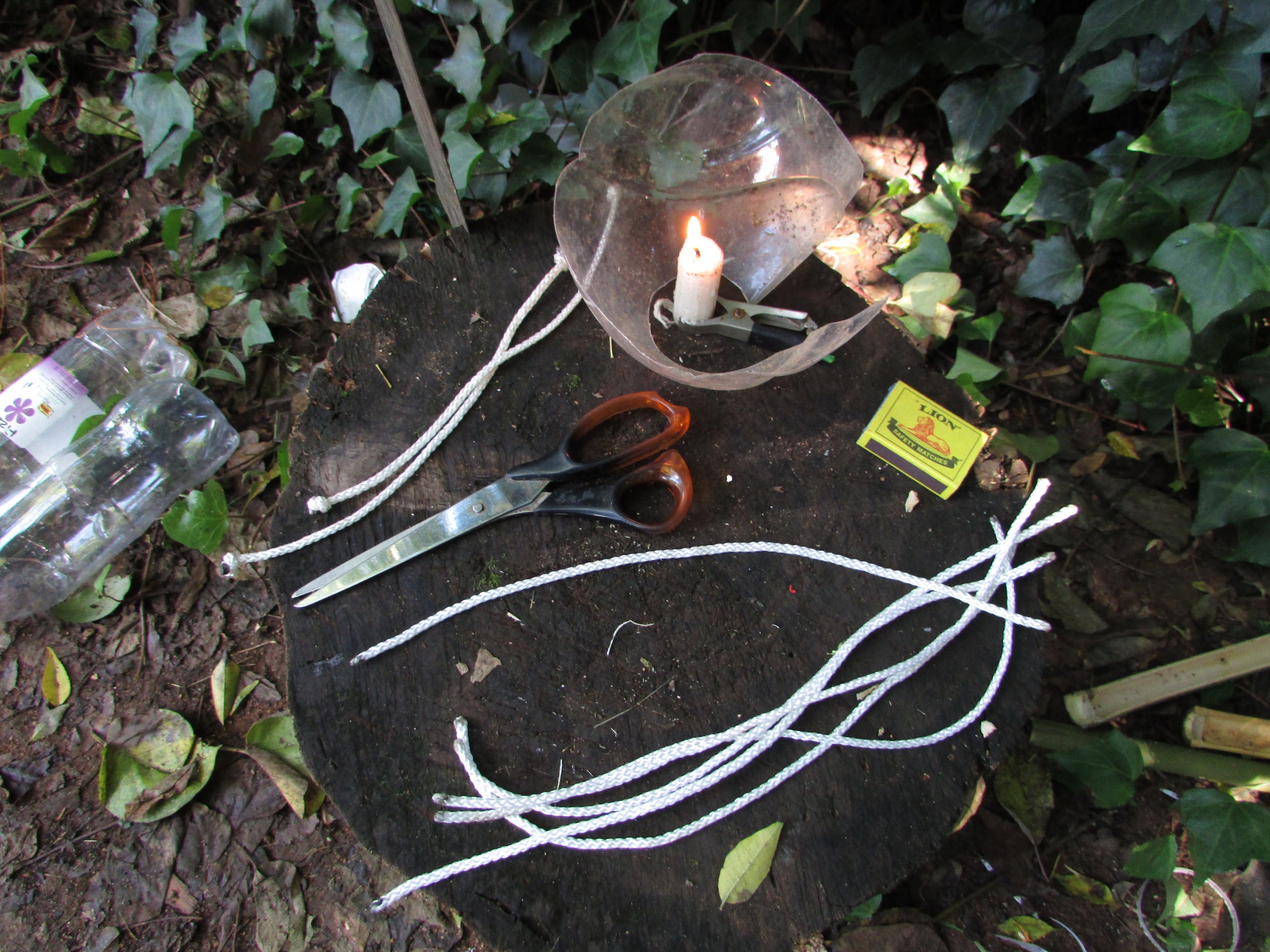 8 x 3mm strong cord
burnt and knotted at
both ends
340mm long
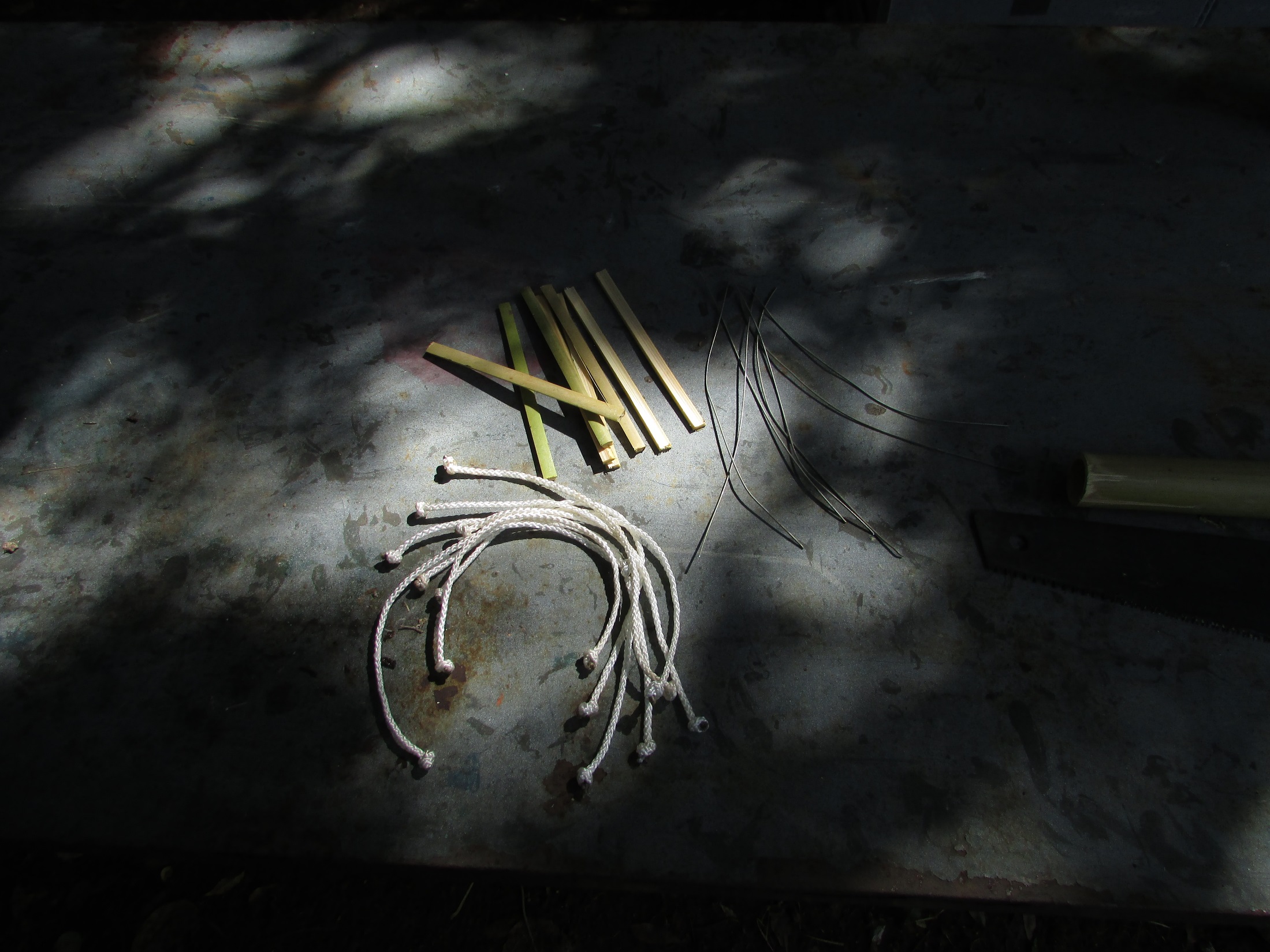 8 x retaining wires
(150mm)
8 x toggles
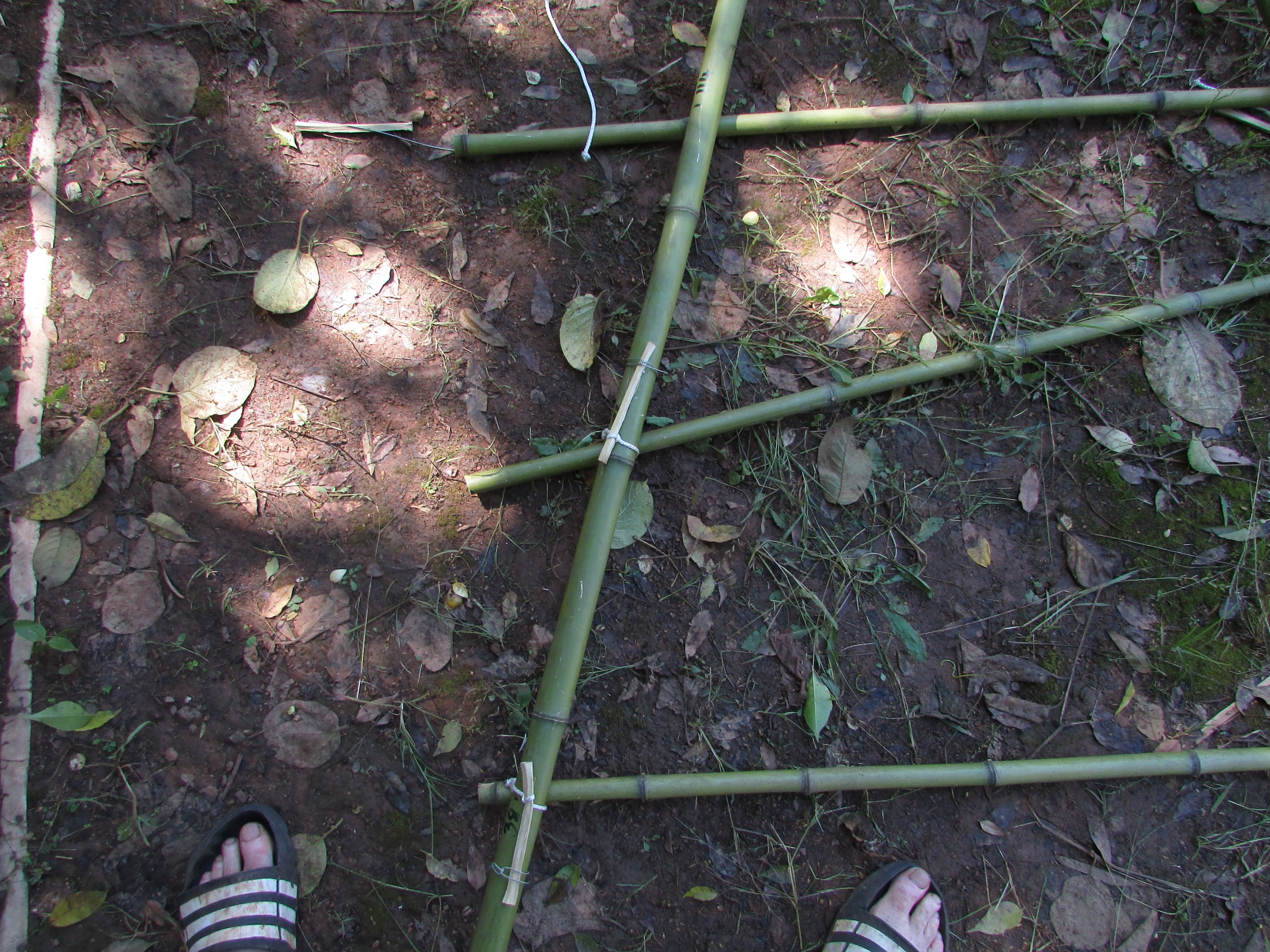 Set out the poles in an
“A” shape with the legs
of the “A” as wide as
possible.  Place the cross
beams under the uprights
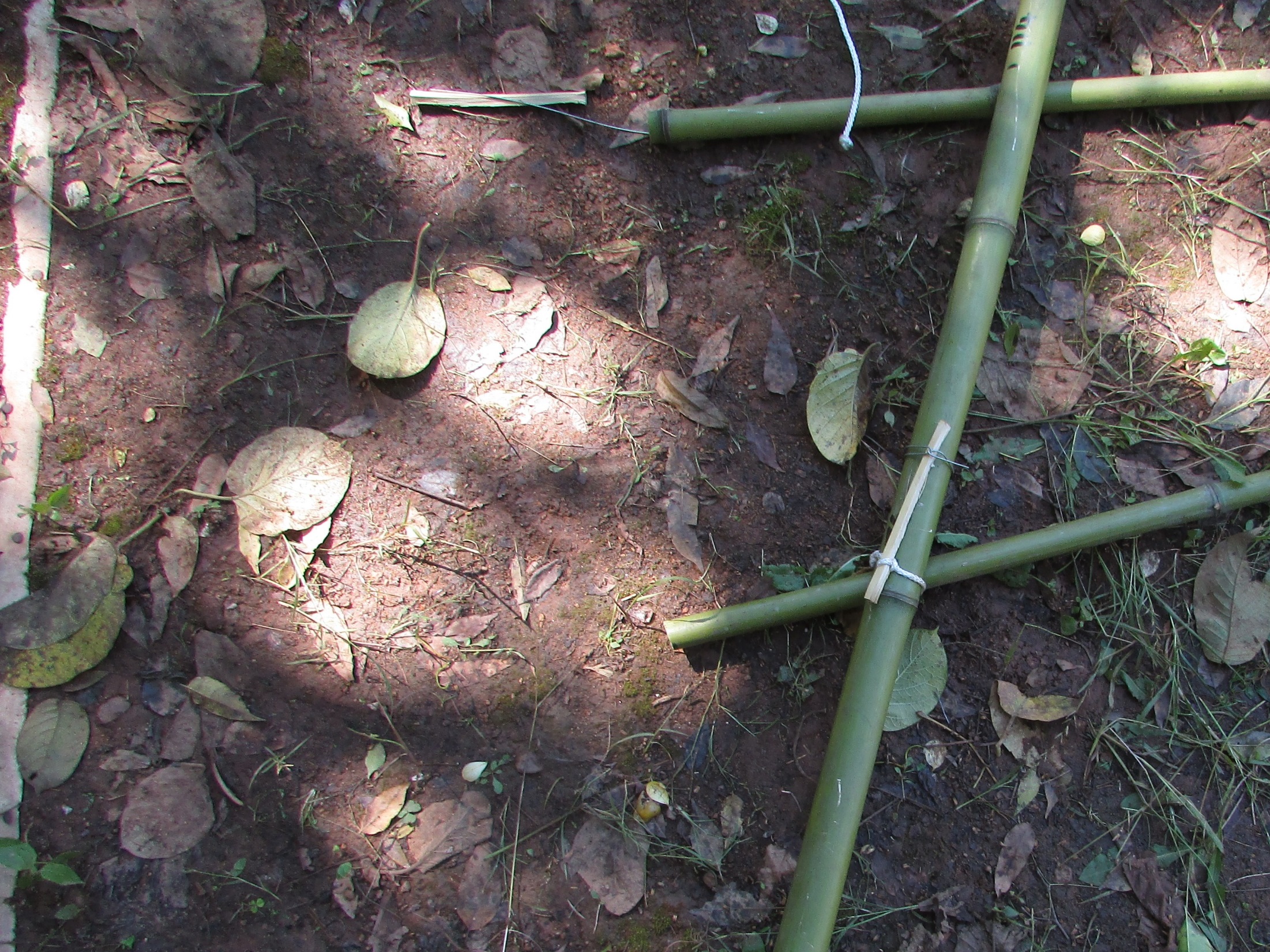 Tie the cord around the upright and the cross beam with a loose double reef knot.
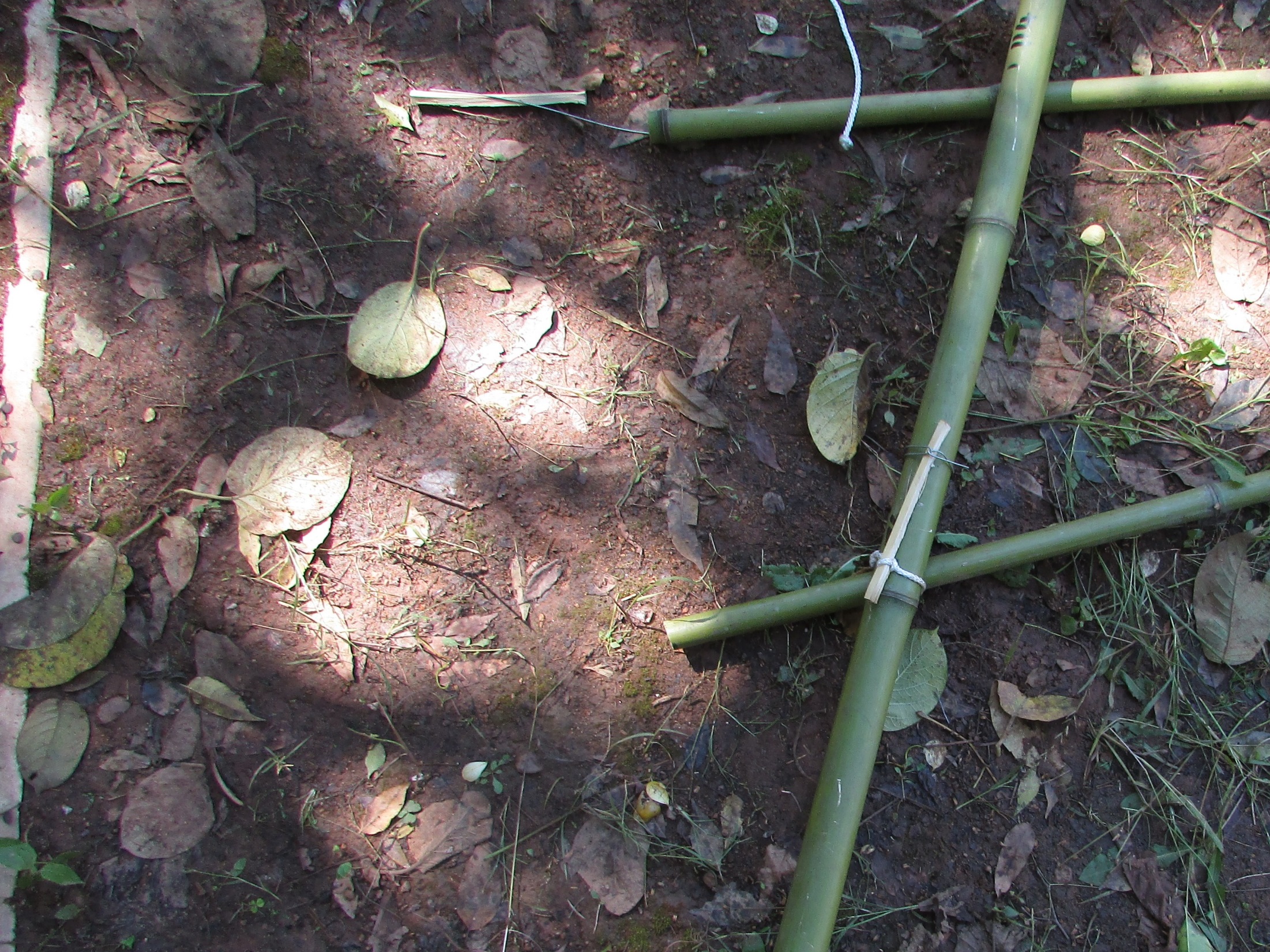 Insert the toggle and twist.  This will cause the cross beam to be lifted upwards a bit which is what you want.  Secure the end of the toggle with the retaining wire.


Repeat for the right side bringing the cross beam back parallel.
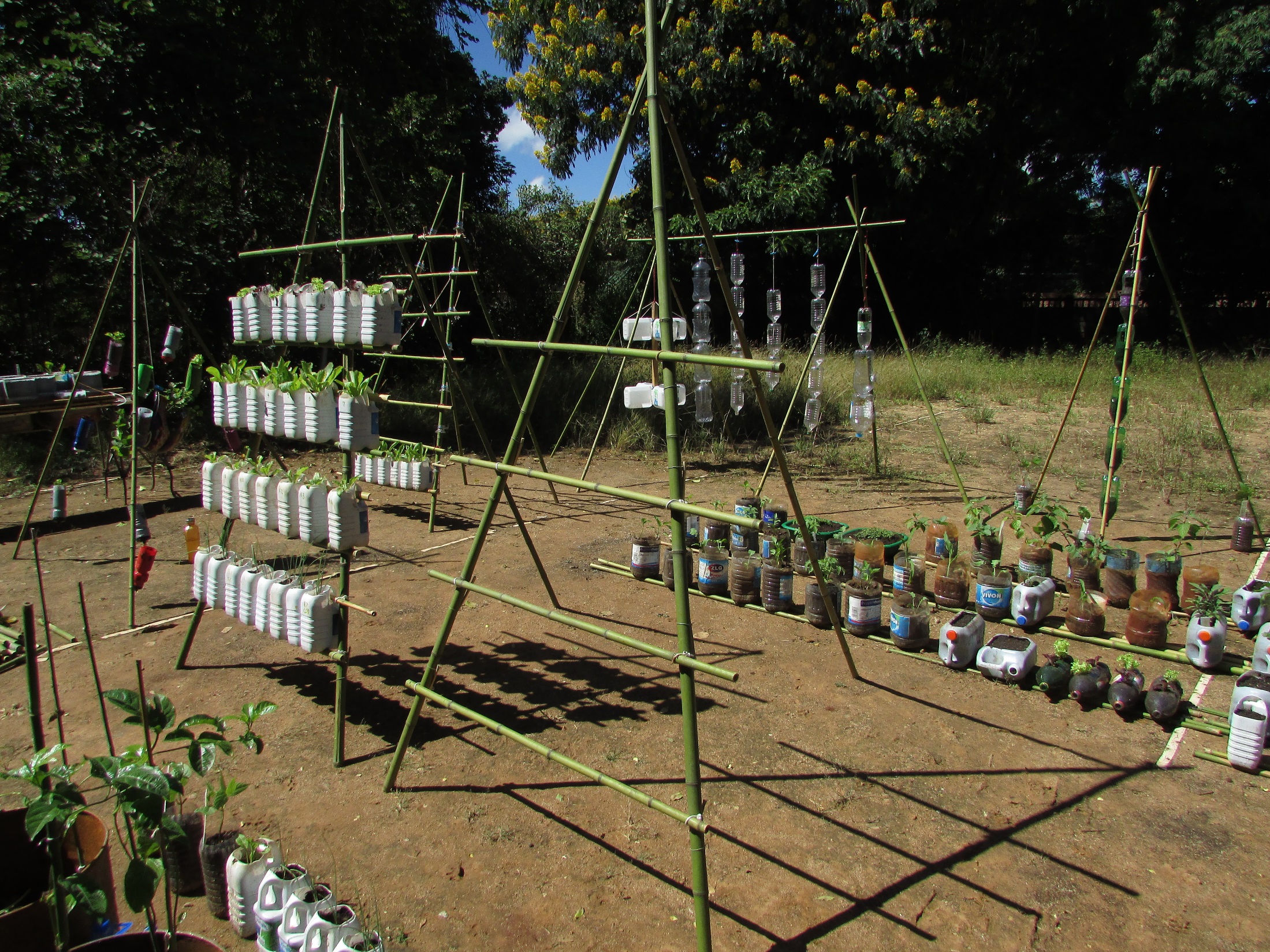 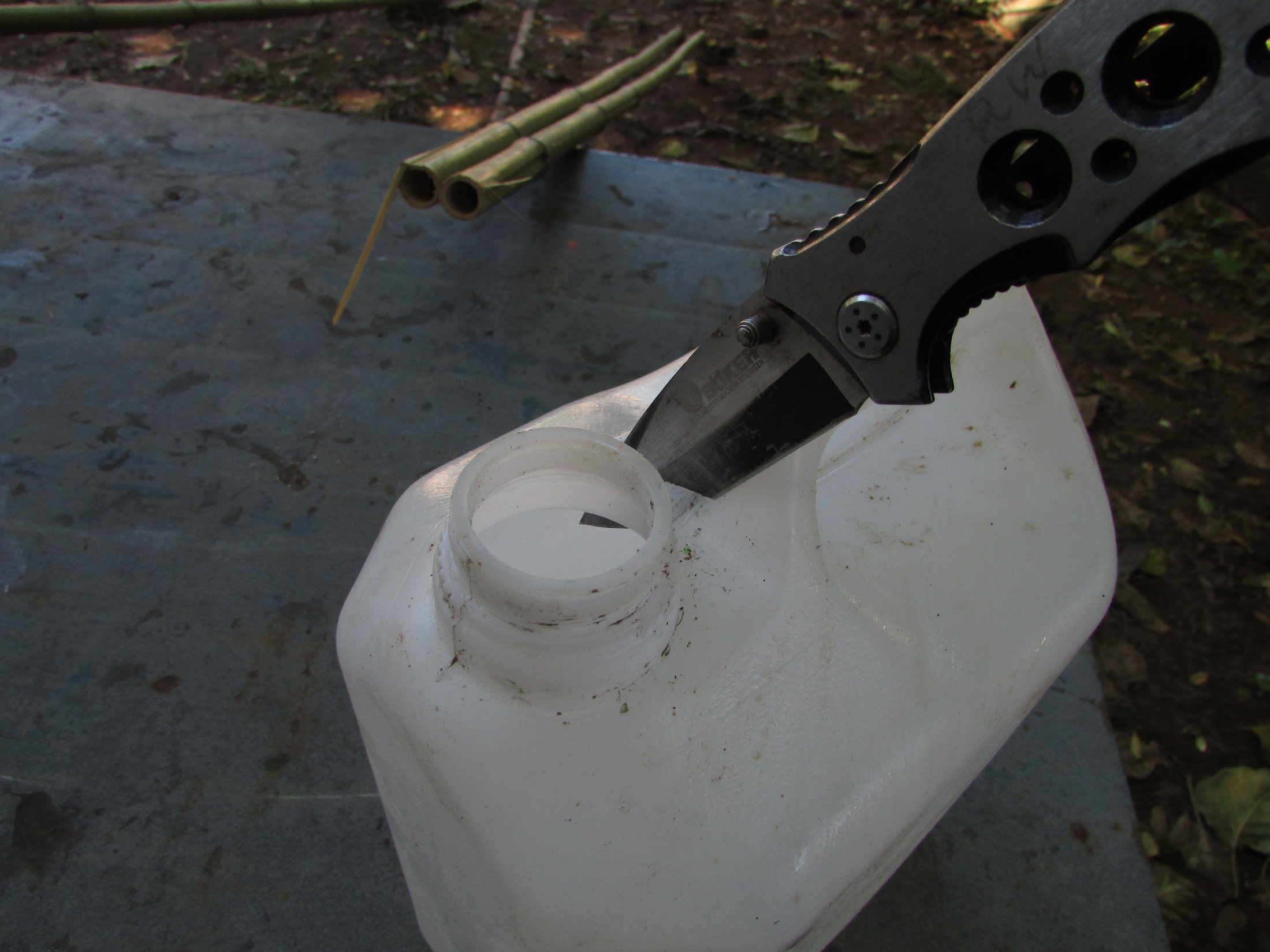 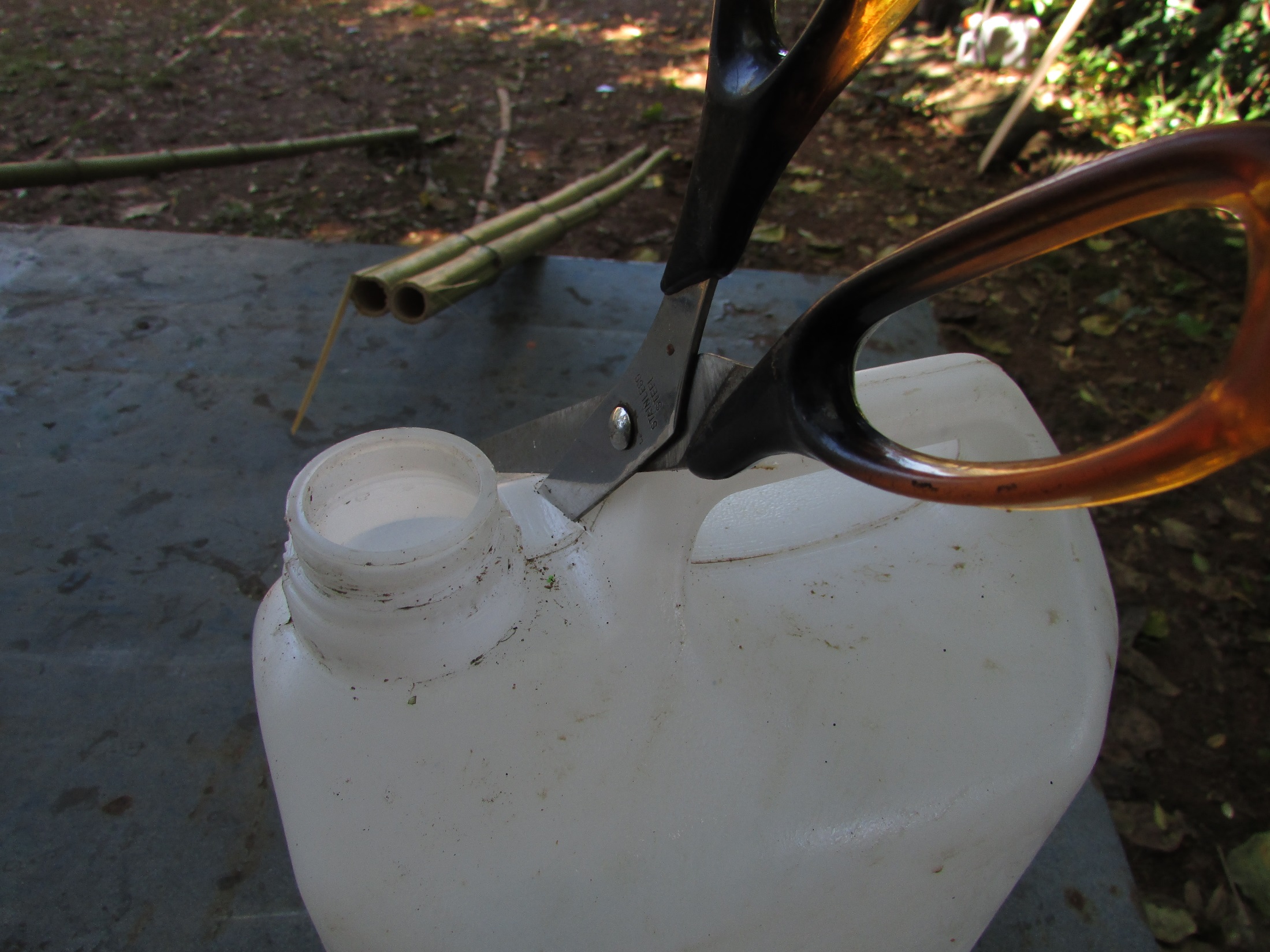 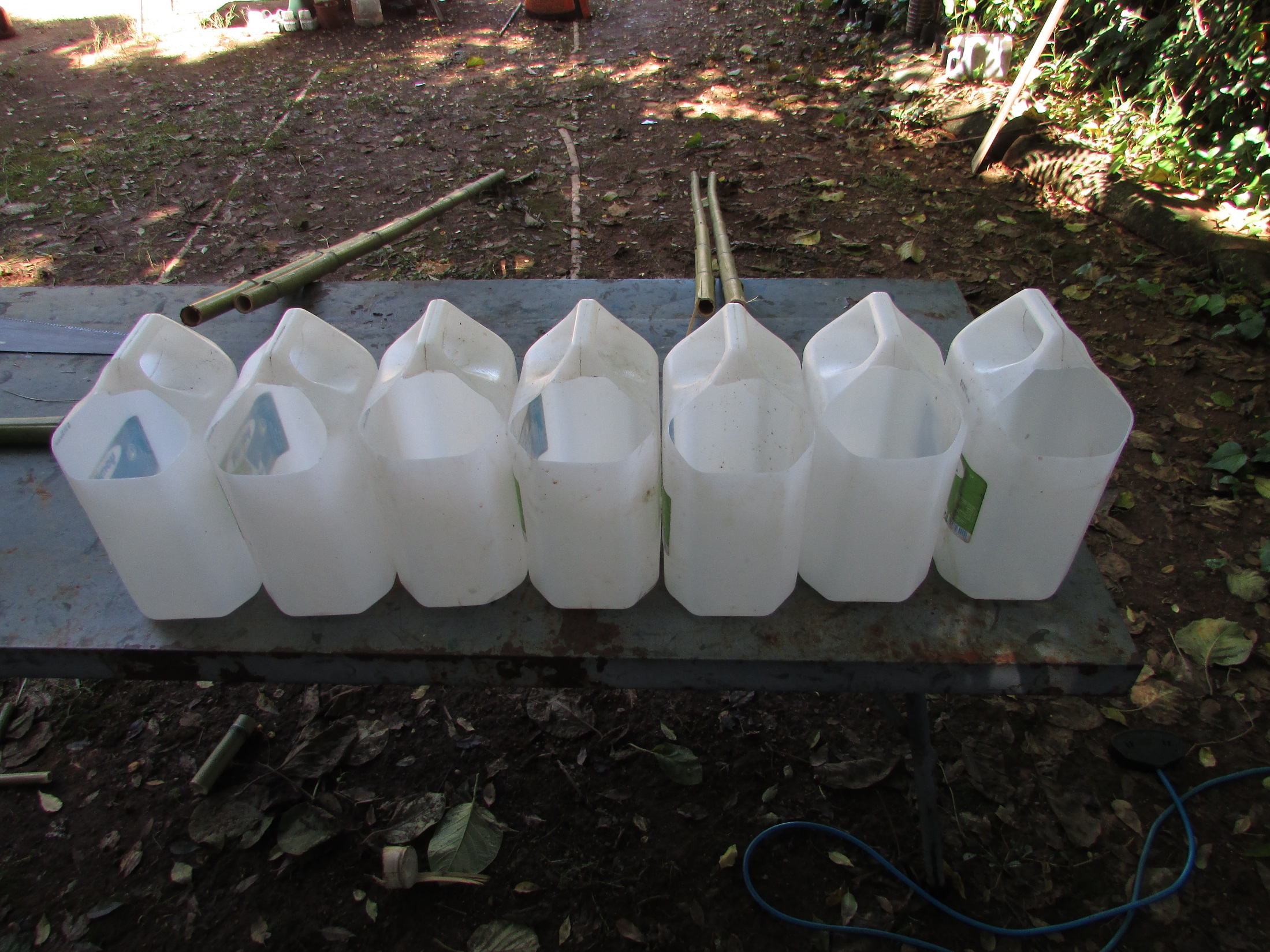 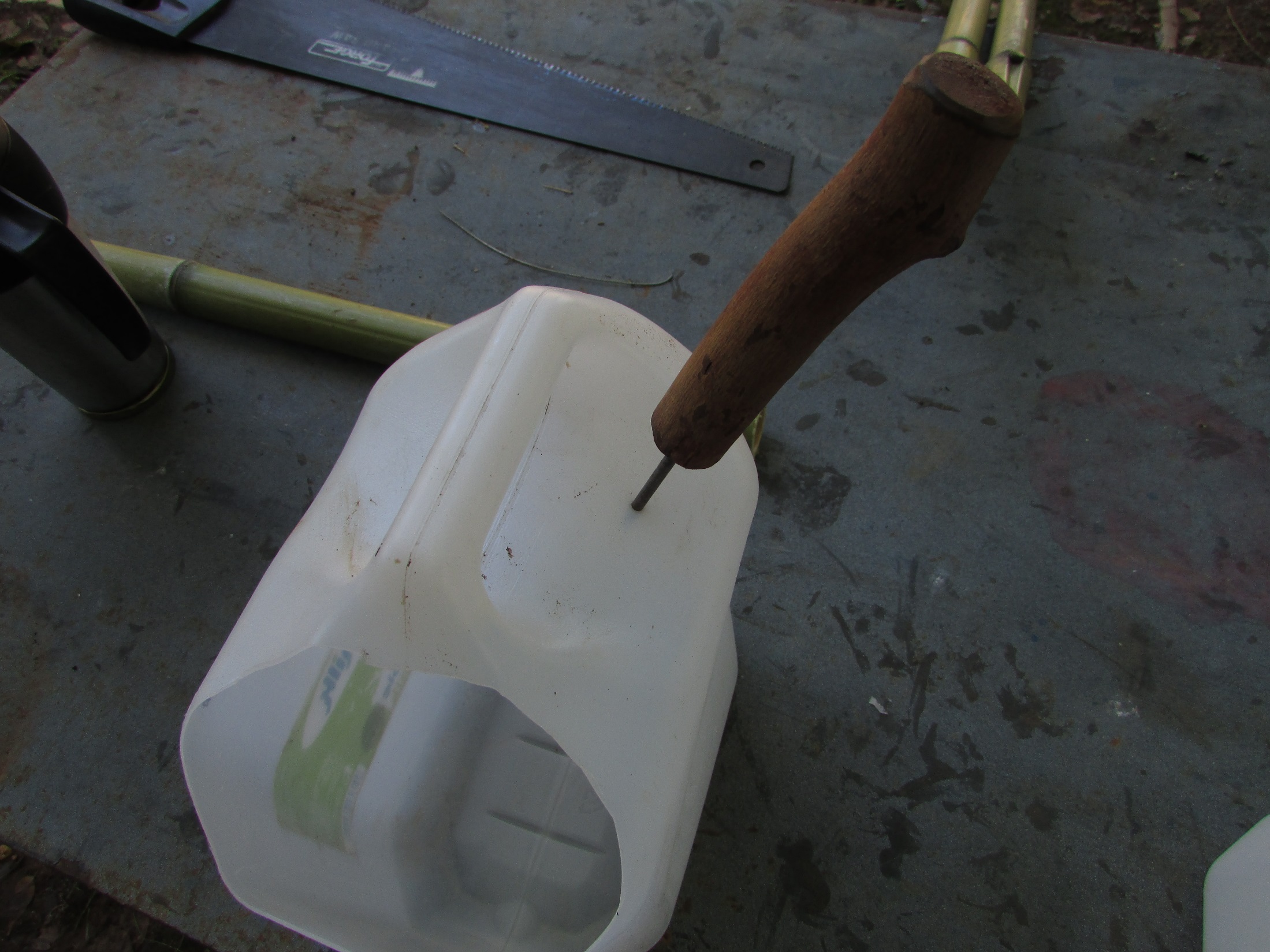 Punch a marker hole
for an irrigation point
(optional)
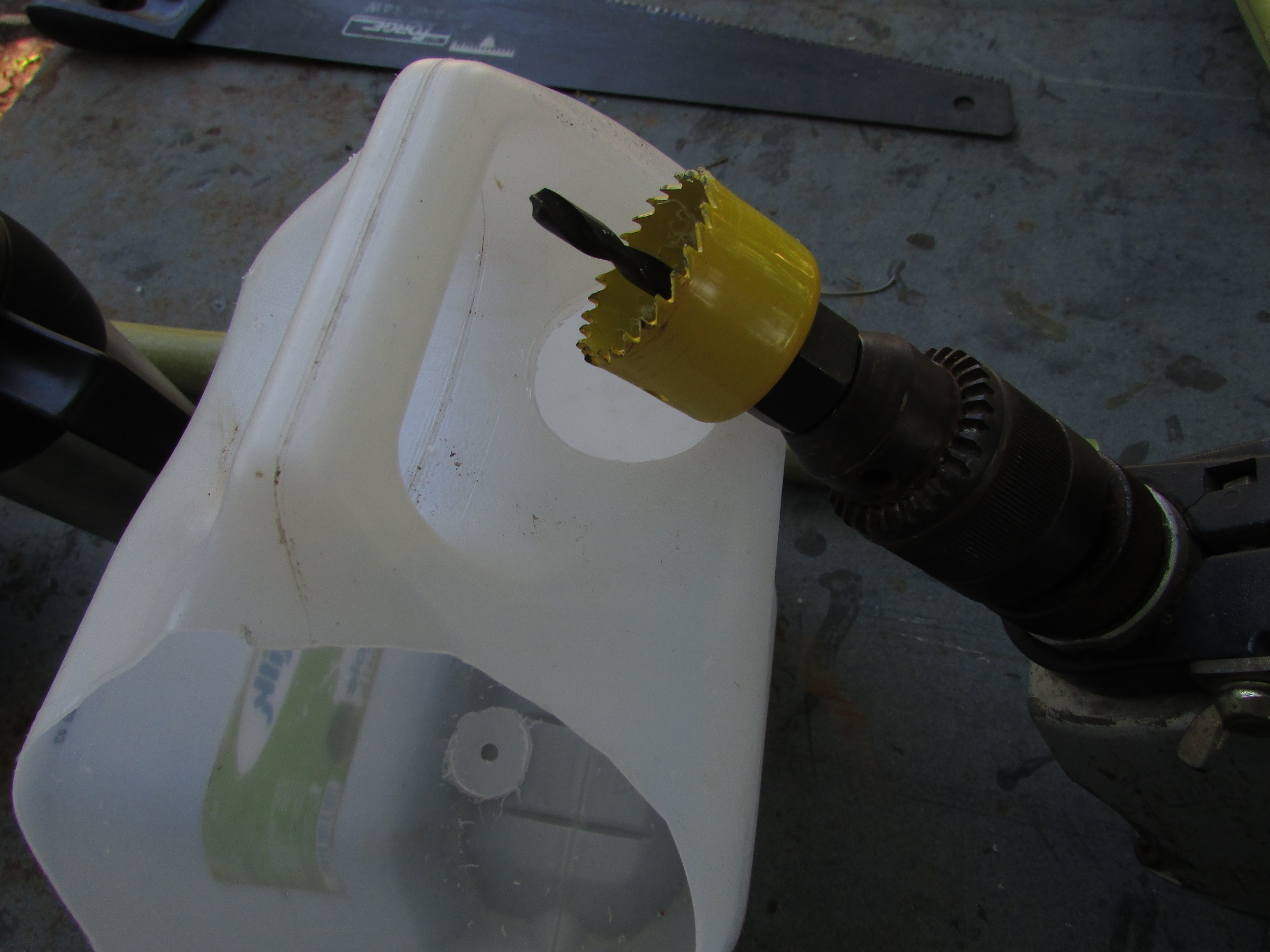 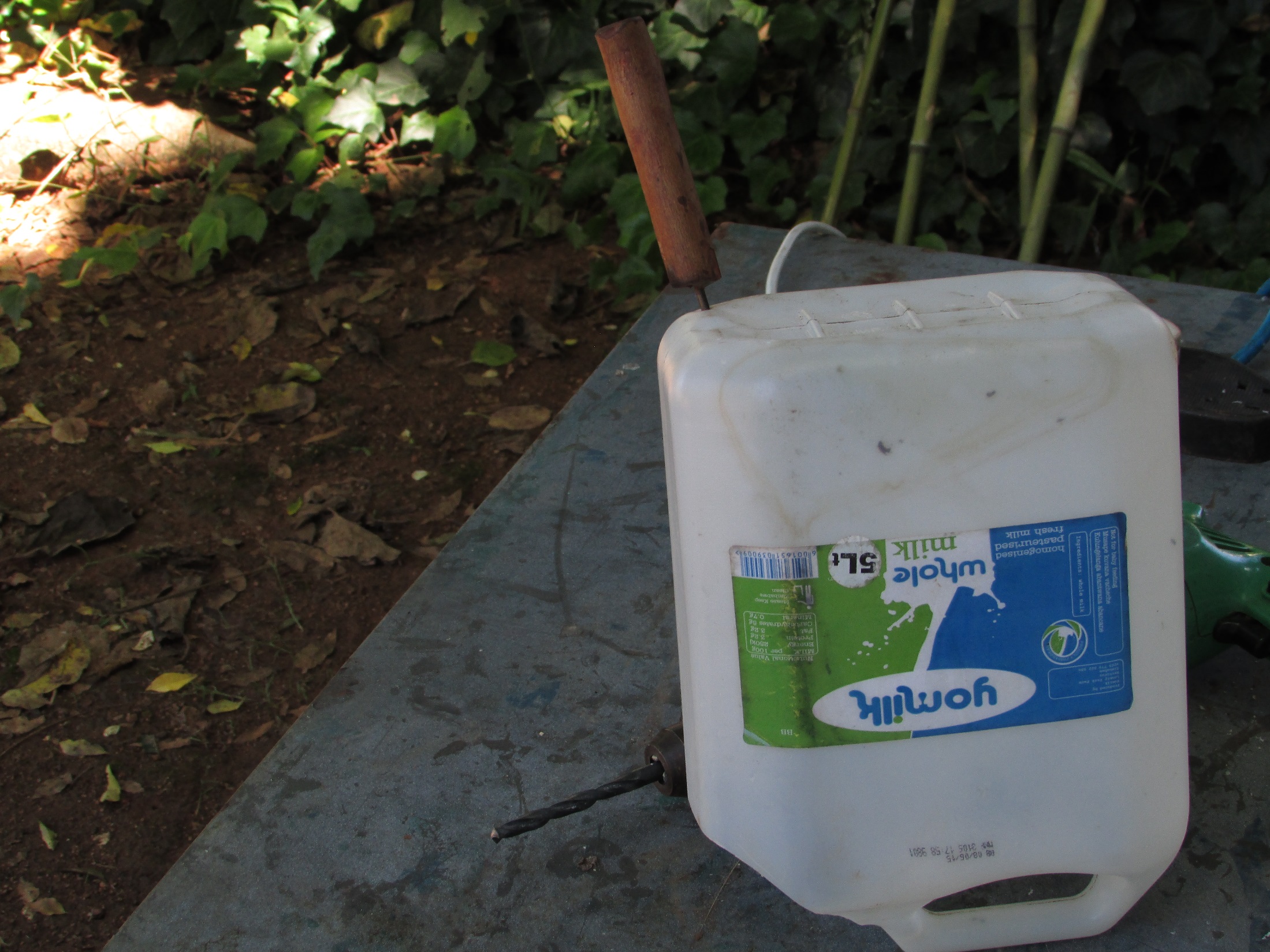 Punch marker holes x 5
at the lowest point
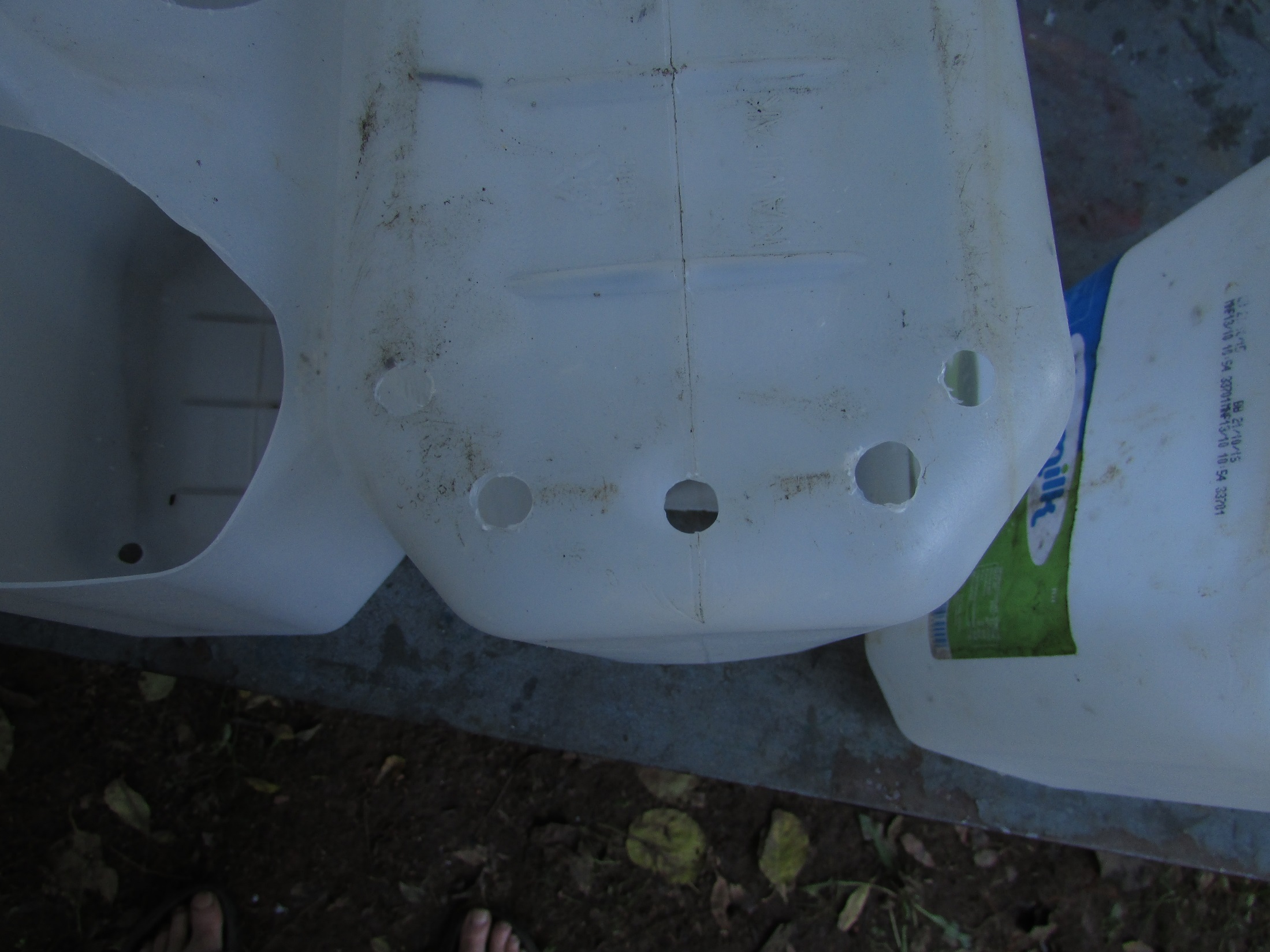 Drill drainage holes
(8mm)
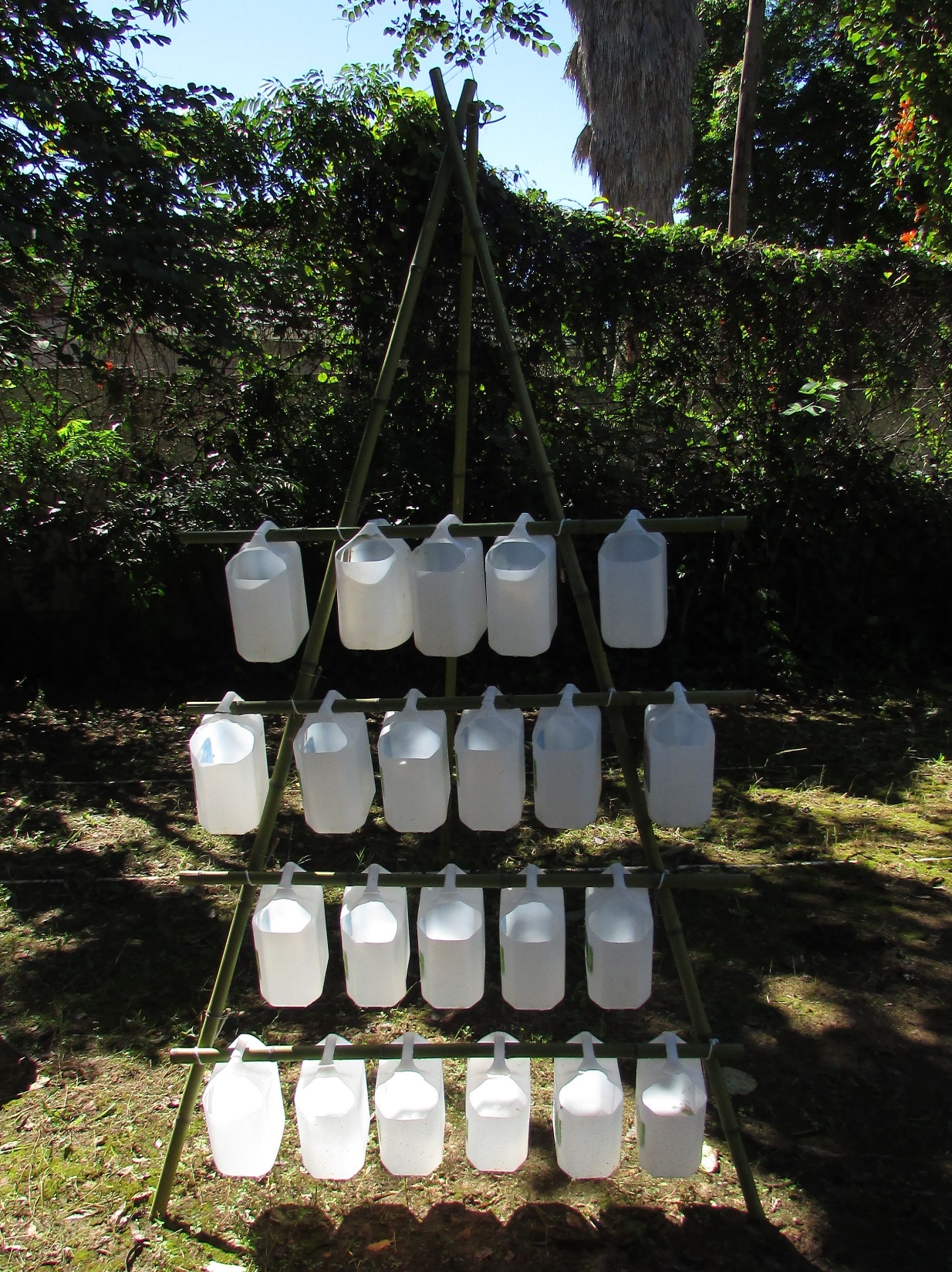